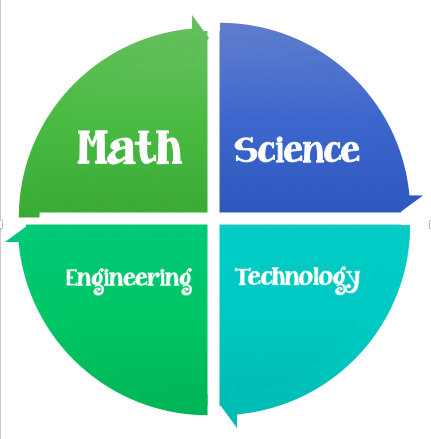 Findley Oaks Elementary
STEM Standards and Practice Framework K-5
Program Overview
In Findley Oaks STEM classrooms, students are actively engaged in questioning and hands-on activities while they investigate global issues, and solve real world problems, and/or challenges. The teacher facilitates student engagement, provokes student’s questioning, guides students through the problem-solving process, and plans student projects that center on student’s interest. Students, learn to: ask and answer questions about real-life topics that affect their lives and the lives of others around them, solve problems, and explore STEM-related careers by learning and role-playing what scientists, technologists, technicians, engineers and mathematicians do in their career field.
Grade Level OverviewKindergarten students will be introduced to STEM Standards of Practice that will engage them in the engineering design process.First grade students will be introduced and begin to have a clear understanding of STEM content, skills, and practices, and they would have been exposed to inquiry-based, problem-based, and project-based learning. Second grade students will begin to have a clear understanding of STEM content, skills, and practices, and they would have been exposed to inquiry-based, problem-based, and project-based learning. Third grade students students focus on demonstrating an understanding of how to connect science, technology, engineering and mathematics content, practices or processes while engaging in inquiry-based, problem-based, and project-based learning activities. By the end of third grade, students will be able to integrate STEM content, practices and processes to other disciplines when asking questions, solving problems, or meeting challenges. Students should also begin to apply the STEM Standards of Practice that will engage them in scientific process.Fourth grade students by the end of the year will be able to: design projects that are innovative and creative, analyze complex issues, solve complex problems and/or challenges, and independently apply STEM Standards of Practice into STEM activities. Students role play STEM professionals while engaged in STEM teams, incorporate engineering design process, science practices and Standards for Mathematical Practices into STEM activities, and logical reasoning when addressing or solving STEM related issues, problems, and/or challenges.Fifth grade students by the end of the year will master grade level science, technology, engineering, and mathematics (STEM) content, practices, and processes, integrate STEM contents with other disciplines, answer complex questions, investigate global issues, solve real world problems, and meet real world challenges while engaging in meaningful, purposeful, and relevant hands-on inquiry-based, problem based and/or project-based learning experiences.
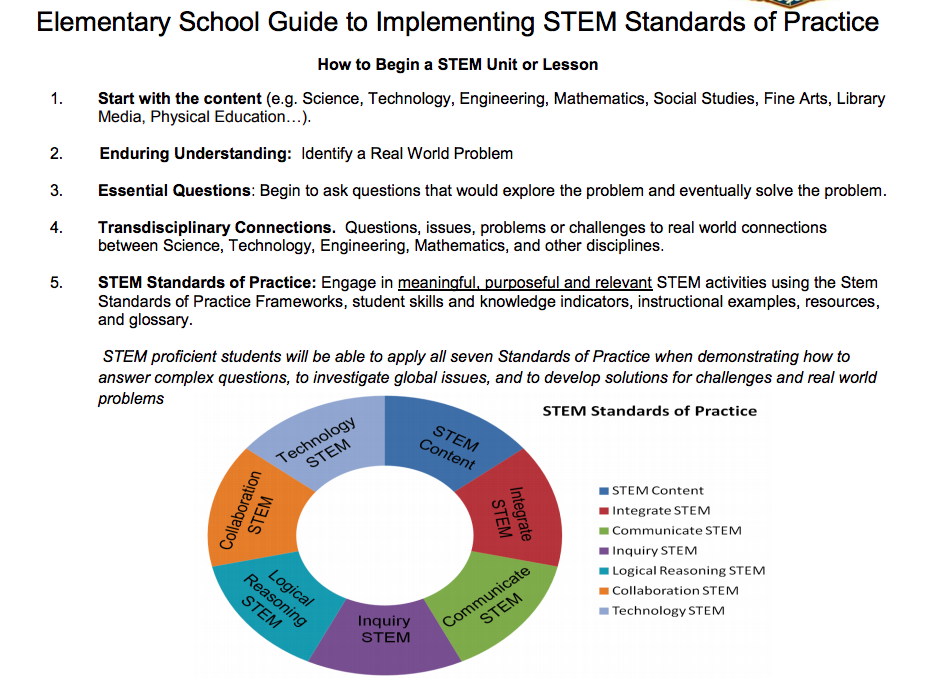 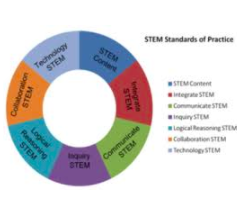 1. Learn and Apply Rigorous Science, Technology, Engineering, and         Mathematics Content.STEM proficient students will learn and apply rigorous content within science, technology, engineering, and mathematics disciplines to answer complex questions, to investigate global issues, and to develop solutions for challenges and real world problems.	A. Demonstrate an understanding of science, technology, engineering, and mathematics content.	B. Apply science, technology, engineering, or mathematics content to answer complex questions, to 	    investigate global issues, and to develop solutions for challenges and real world problems.
2. Integrate Science, Technology, Engineering, and Mathematics Content.STEM proficient students will integrate content from science, technology, engineering, and mathematics disciplines as appropriate to answer complex questions, to investigate global issues, and to develop solutions for challenges and real world problems. 	A. Analyze interdisciplinary connections that exist within science, technology, engineering, 	     and mathematics disciplines and other disciplines. 	B. Apply integrated science, technology, engineering, mathematics content, and other 	        	    content as appropriate to answer complex questions, to investigate global issues, and to 	    develop solutions for challenges and real world problems.
3. Interpret and Communicate information from Science, Technology, Engineering, and Mathematics.STEM proficient students will interpret and communicate information from science, technology, engineering, and mathematics to answer complex questions, to investigate global issues, and to develop solutions for challenges and real world problems.	A. Identify, analyze, and synthesize appropriate science, technology, engineering, and 	       	     mathematics information (text, visual, audio, etc.). 	B. Apply appropriate domain-specific vocabulary when communicating science, technology, 	     engineering, and mathematics content. 	C. Engage in critical reading and writing of technical information.	D. Evaluate and integrate multiple sources of information (e.g.: quantitative data, video and 	     multimedia) presented in diverse formats. 	E. Develop an evidence-based opinion or argument. 	F. Communicate effectively and precisely with others.
4. Engage in InquirySTEM proficient students will engage in inquiry to investigate global issues, challenges, and real world problems. 	A. Ask questions to identify and define global issues, challenges, and real world problems. 	B. Conduct research to refine questions and develop new questions.
5. Engage in Logical Reasoning STEM proficient students will engage in logical reasoning to answer complex questions, to investigate global issues, and to develop solutions for challenges and real world problems.	A. Engage in critical thinking. 	B. Evaluate, select, and apply appropriate systematic approaches (scientific and engineering 	    practices, engineering design process, and/or Standards for mathematical Practices).	C. Apply science, technology, engineering, and mathematics content to construct creative and 	    innovative ideas. 	D. Analyze the impact of global issues and real world problems at the local, state, national, 	     and international levels.
6. Collaborate as a STEM design team.STEM proficient students will collaborate as a STEM team to answer complex questions, to investigate global issues, and to develop solutions for challenges and real world problems.	A. Identify, analyze, and perform a STEM specific subject matter expert role.	B. Share ideas and work effectively with a STEM focused multidisciplinary team to achieve a  	    common goal. 	C. Listen and be receptive to ideas of others.	D. Analyze career opportunities that exist in a variety of STEM fields relevant to the STEM 	  	     focused multidisciplinary team’s goal.
7.  Apply Technology Strategically  STEM proficient students will apply technology appropriately to answer complex questions, to investigate global issues, and to develop solutions for challenges and real world problems. 	A. Identify and understand technologies needed to develop solutions to problems or 	     construct answers to complex questions. 	B. Analyze the limits, risks, and impacts of technology. 	C. Engage in responsible/ethical use of technology. 	D. Improve or create new technologies that extend human capability.